Středověk v obrazech
Společnost a kultura raného, vrcholného a pozdního středověku
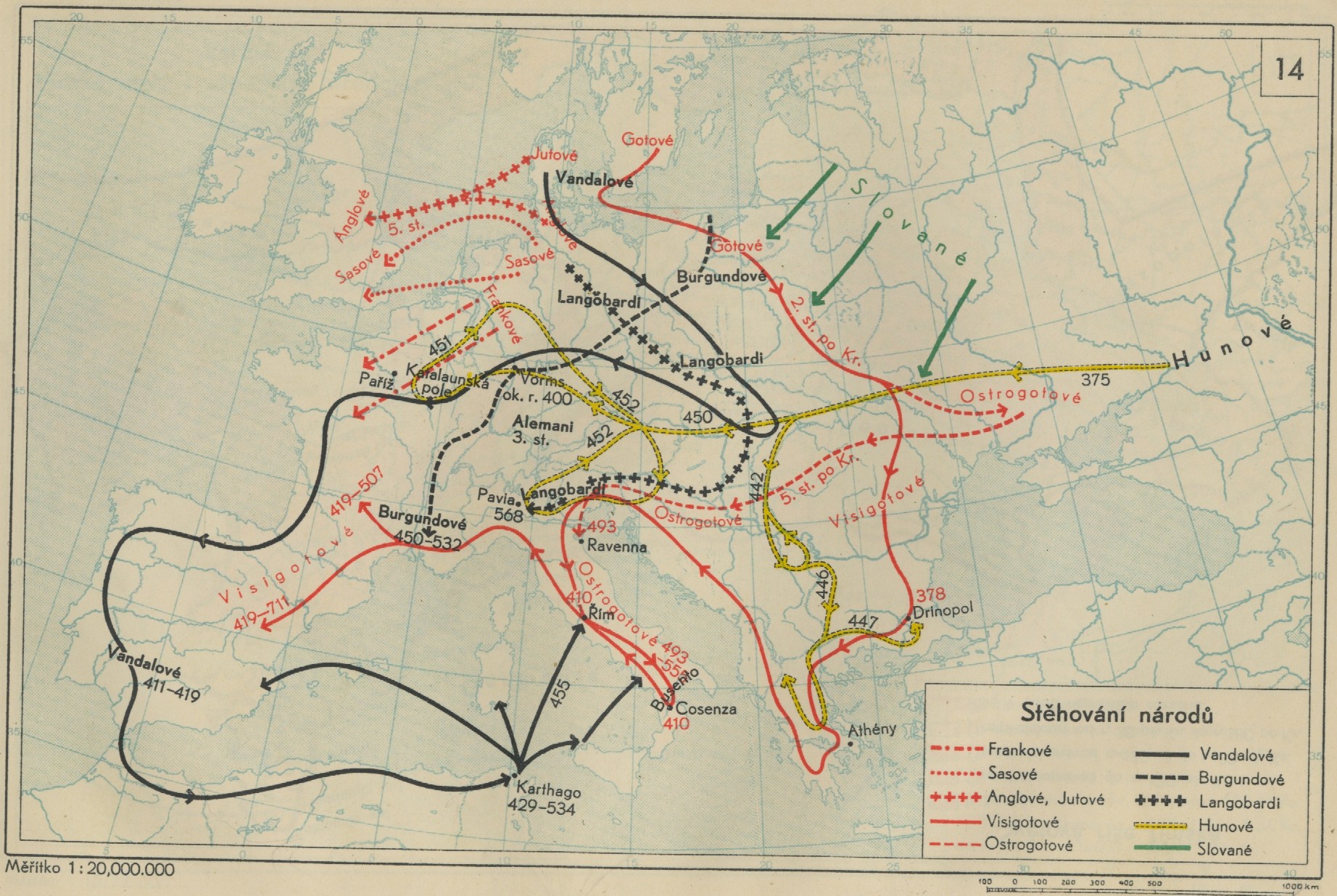 Karel Veliký, Aachen - kostel
Roma aeterna
Franská královská falc za Merovejců
Křeslo Karla Velikého (Cáchy) a korunovační křeslo anglických králů
MISTR THEODORIK: Votivní obraz Jana Očka z Vlašimi (vlevo); sv. Karel Veliký
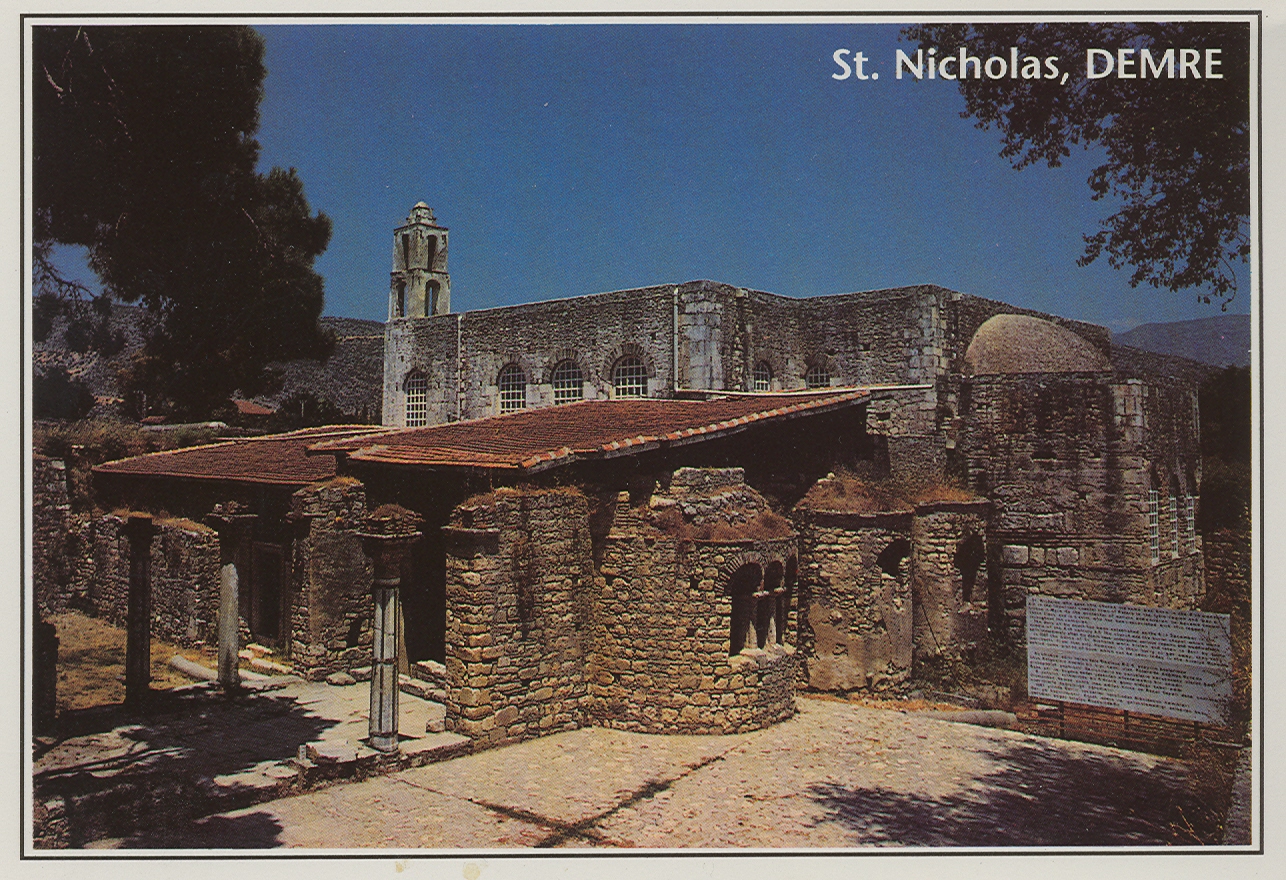 Theodora a Justinián I.
Theodora a její nástupkyně
Justinián a jeho nástupci
Kníže  Rastislav
Pečetě panovníků Svaté říše, Ota II a jeho manželka Theofano
Basileos II. Bulharobijce
Richard Lví srdce, Jindřich II.
Lucemburkové Jan a Karel
Zikmund Lucemburský, Königstuhl – Rhens, Porýní –místo volby římských králů
Pohrobek a Poděbrad
Jagellonci na českém trůnu
Ferdinand Aragonský, Granada – katedrála – hrob katolických králů
Maxmilián I.
Paříž – St. Dennis – hrobka francouzských králů
Hnězdno – románské dveře s reliéfy zobrazujícími život a mučednickou smrt sv. Vojtěcha
Velká díla středověku
Bojnický oltář
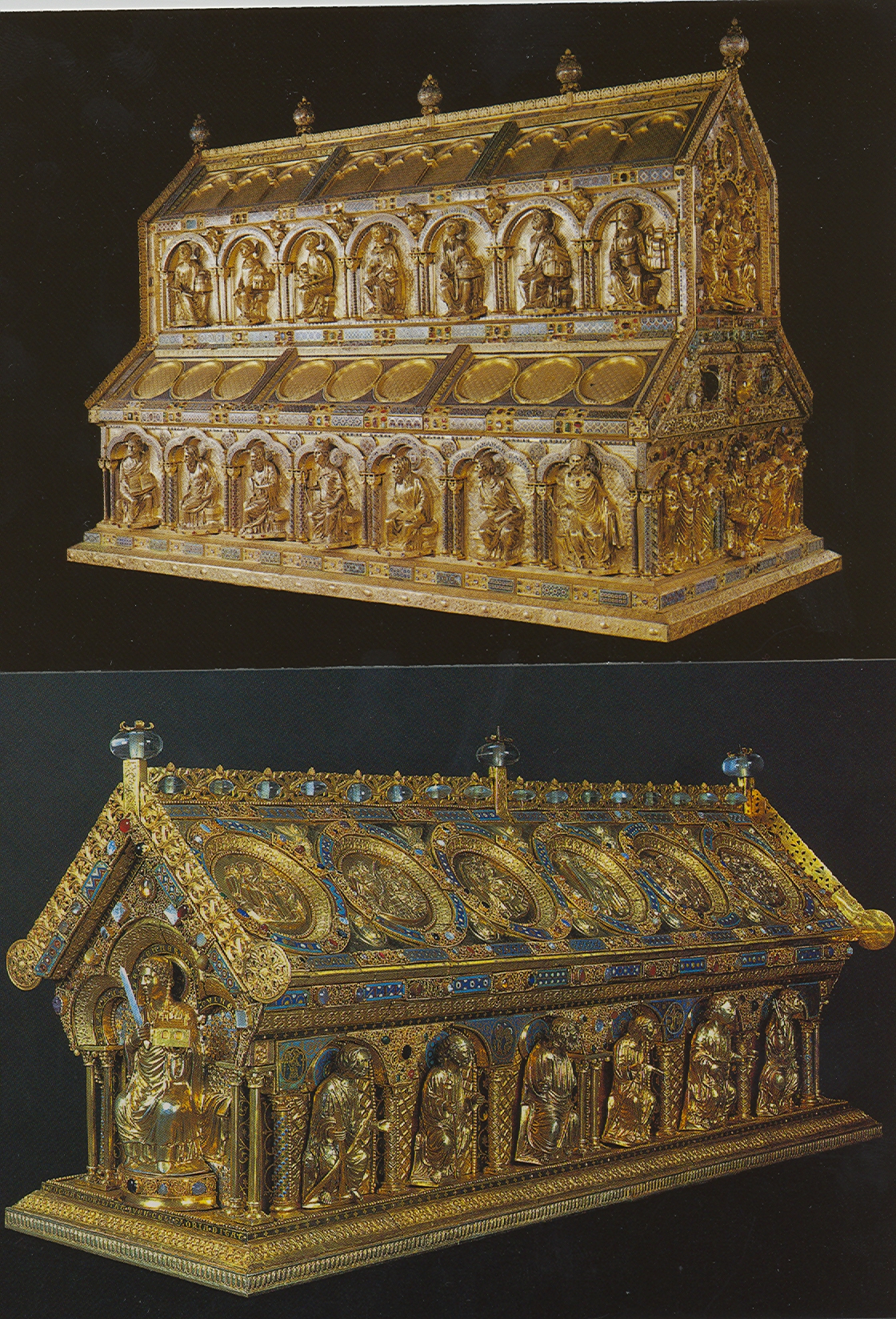 Sv. Stanislav – krakovský biskup
Křížové výpravy
SEN  INOCENCE III.
František z Assisi u papeže Honoria III.
Legnické Pole – klášter
Templáři, upálení Jacquese le Molaye 1314
Avignonské zajetí 14. st.
Zlatá bula Karlova 1356
Markéta Multasch - pyskatá
Doba vymknutá s kloubů – apokalyptické vize
Jenský kodex
Jenský kodex
Jenský kodex
Jenský kodex
Doba vymknutá s kloubů – apokalyptické vize
Johanka z Arku
Děti, hostina
Reichenau – Oberzell – otonský kostel
Paray le Monial – bazilika Nejsvětějšího srdce
Pisa – náměstí divů
Mešita v Córdobě
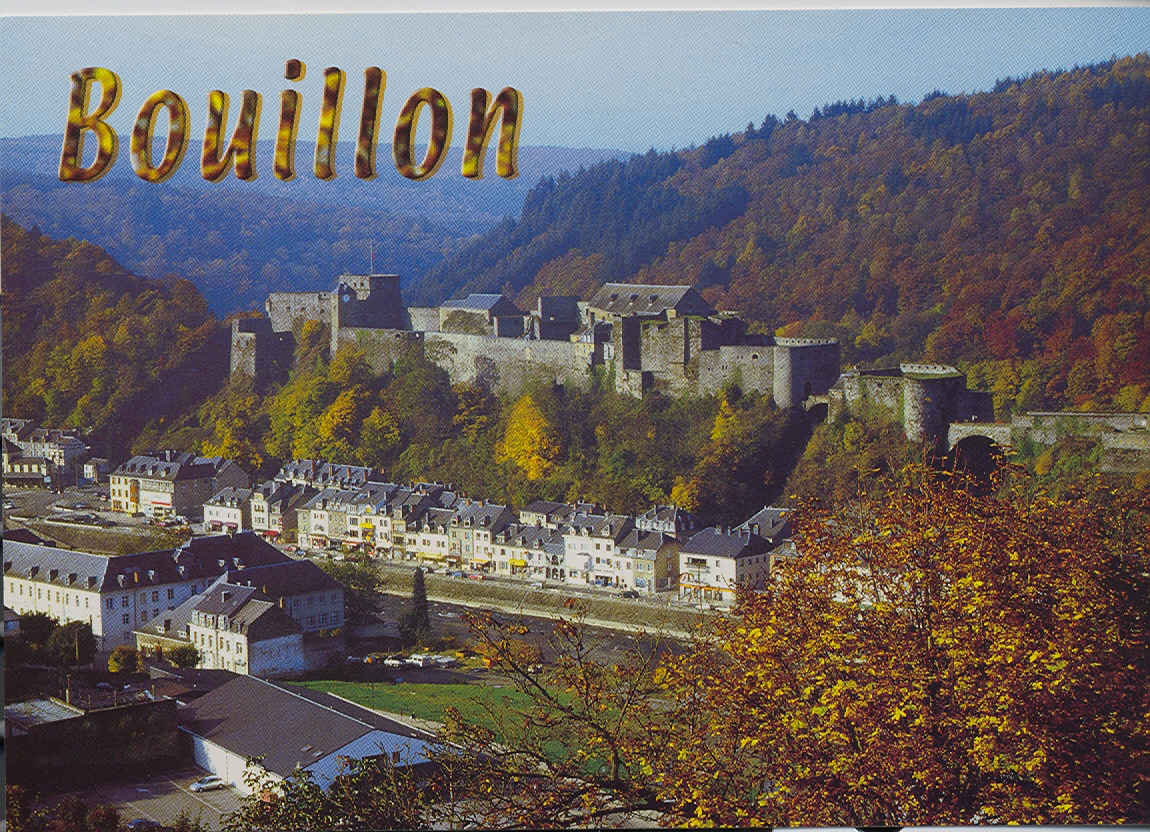 Stahleck - Porýní
Krakov - Wawel
Malbork
Amiens, Segovia – gotické katedrály
Ulm – Münster, Nürnberg – kostel P.M.
Třebíč - bazilika
Kaple sv. Kříže - Karlštejn
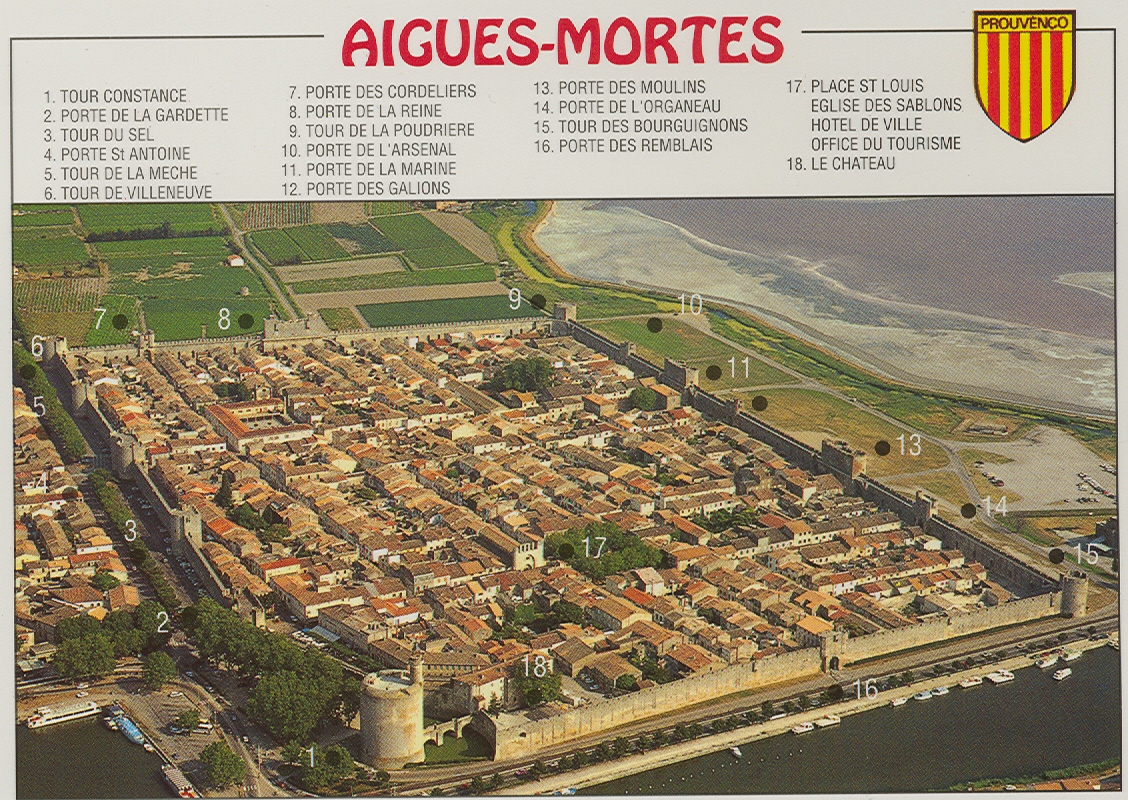 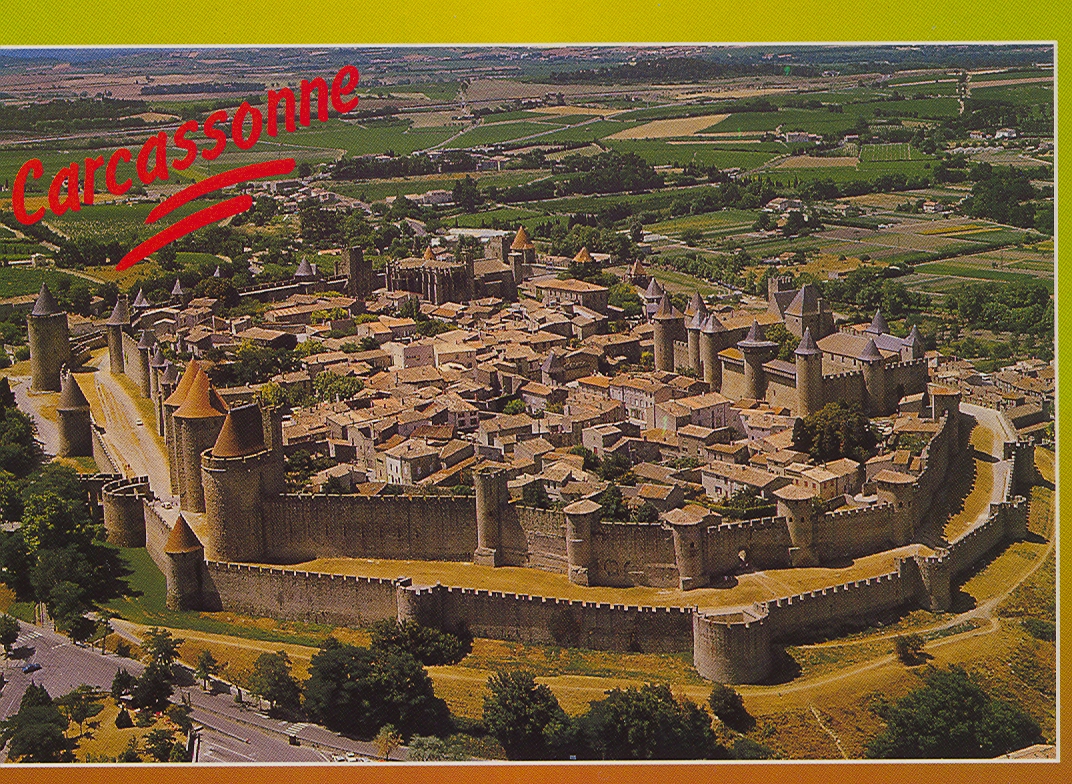 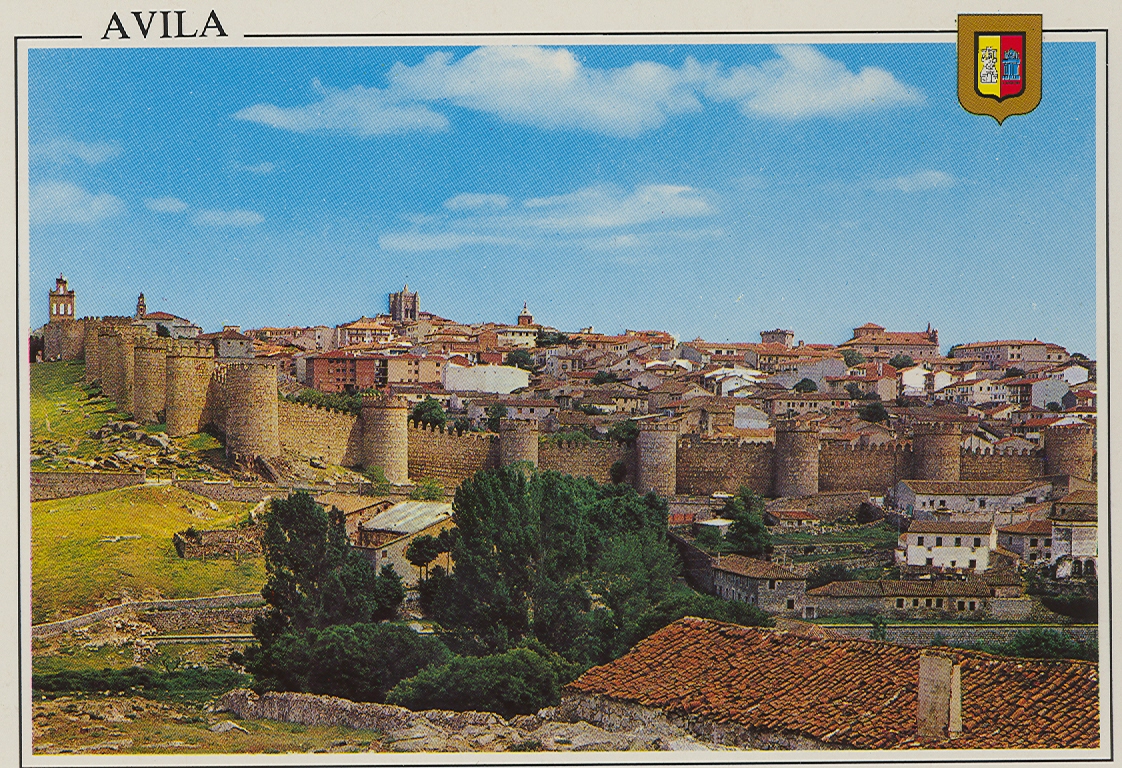 Alcazary – Segovia, Toledo